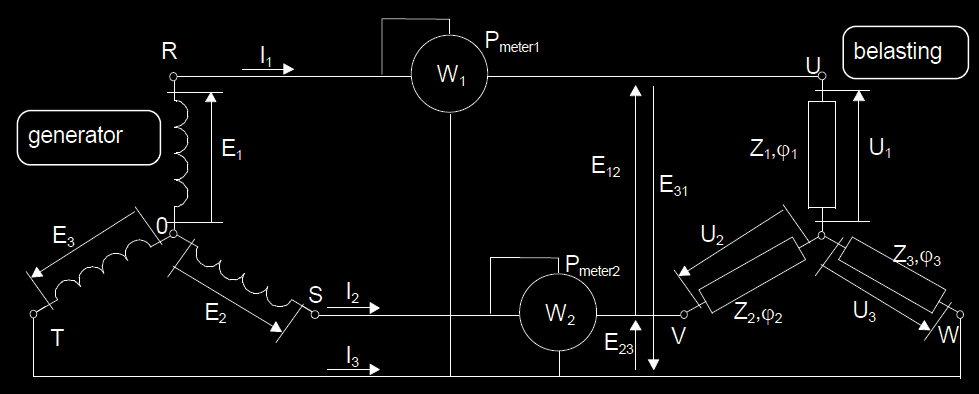 Hoofdstuk 3:
Meten van actief vermogen
6 BEI
1 dec 2009
Vanhee S.
1. Driefasen net met nulgeleider en symmetrische belasting
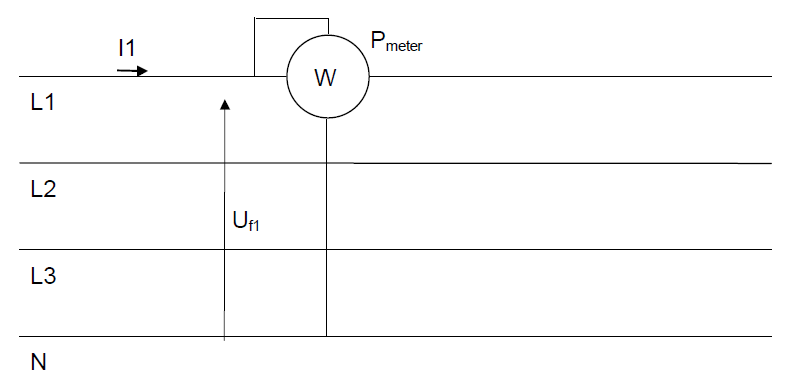 P = 3 . P1
2. Driefasen net zonder nulgeleider en symmetrische ohmse belasting
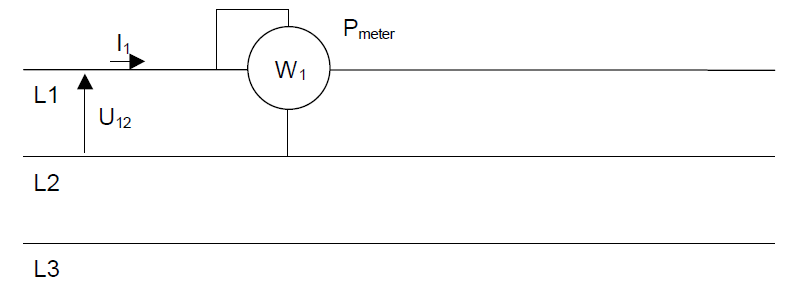 Enkel voor OHMSE belastingen!
P = 2 . P1
3. Driefasen net met nulgeleider en asymmetrische belasting
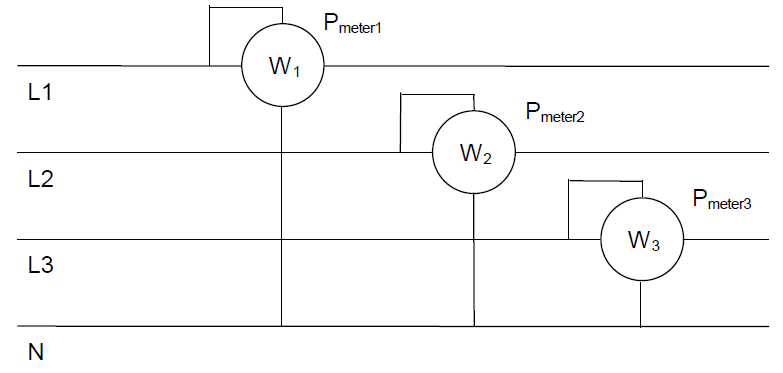 P = P1 + P2 + P3
4. Driefasen net zonder nulgeleider en asymmetrische belasting
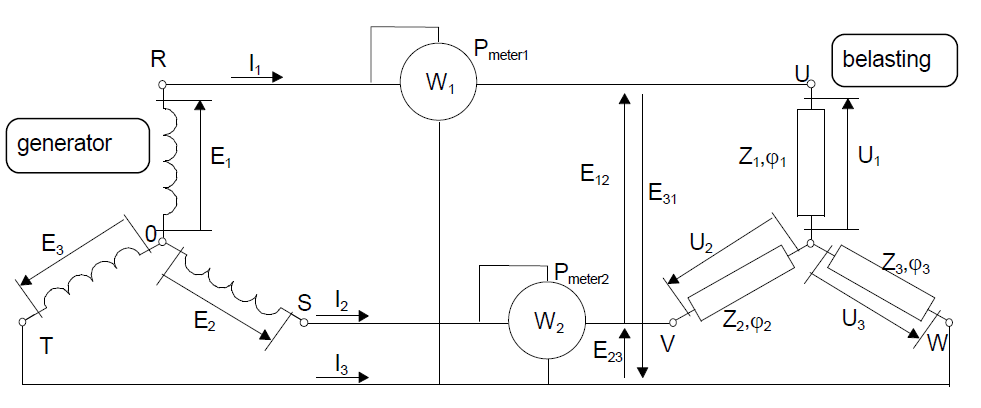 Aron schakeling
P = P1 + P2